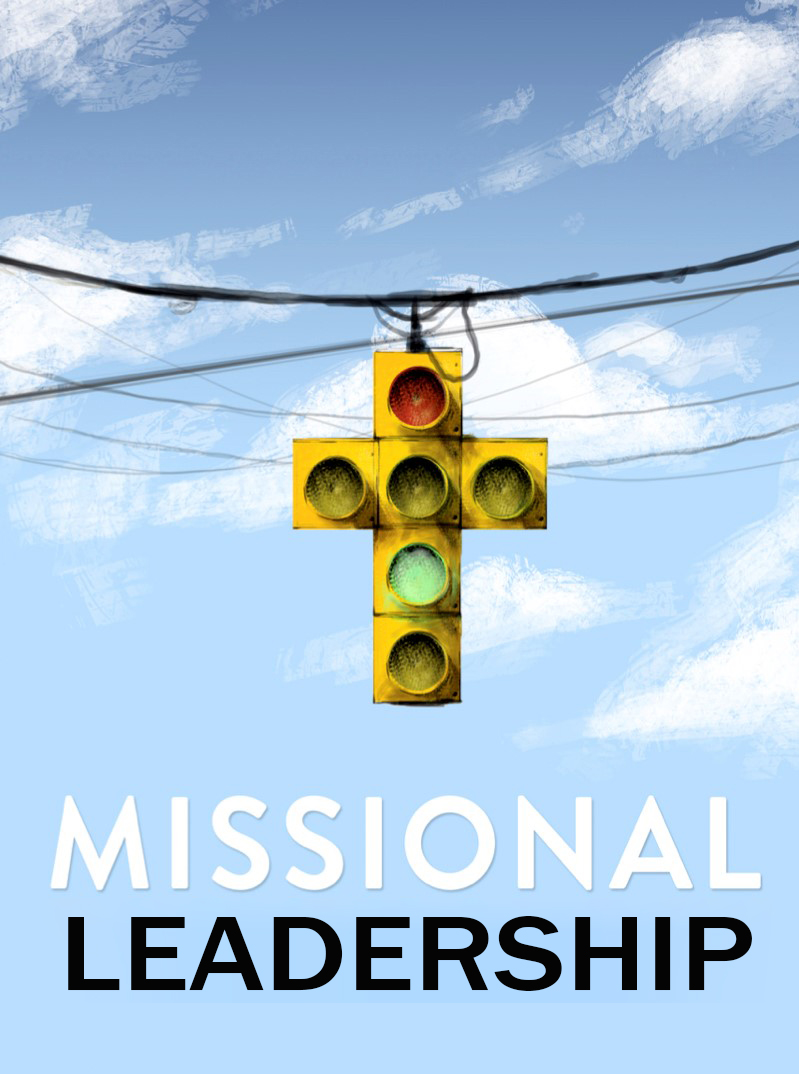 Welcome
Provincial Synod 2018

The Ecclesiastical Province of Canada
Halifax, NS
2018 June 8-10
Provincial Synod
1
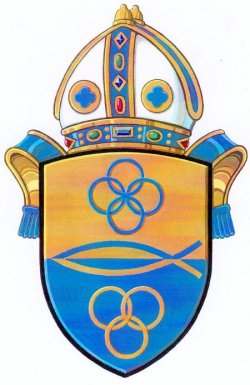 The Safe ChurchRegulation:
Creating A Safe Environment for 
All Members of the Church
2018 June 8-10
Provincial Synod
2
Presentation Outline (30 minutes)
Introduction
Purpose, Objectives  and Application
Scope of The Safe Church Regulation
Training on standards, policies, processes and procedures
The On-line Safe Church Quiz 
Question & Answers
2018 June 8-10
Provincial Synod
3
Introductions
Presenter:  
	Mr. Jack Walsworth (Prov. Misconduct Officer)

Available Resources:
Canon Rev. Gordon Redden (Prov. Safe Church Officer; Prov. Clerical Secretary);
Mr. Jack Walsworth (email: jlwals@nbnet.nb.ca); 
Canon Mr. Charles Ferris (Provincial Chancellor);
Mrs. Shara Golden (Misconduct Policy/ Human Rights Specialist);
2018 June 8-10
Provincial Synod
4
Purpose of a Safe Church Regulation
The purpose of this Regulation is to promote the mission of the church by providing a safe working, learning and spiritual environment.
2018 June 8-10
Provincial Synod
5
[Speaker Notes: It is the sincere hope that, with God’s providence and grace, the application of this regulation will begin to heal any harm caused by earlier conduct by some religious organizations, including that by The Anglican Church of Canada, towards vulnerable members of our society. Such conduct has created over the last decades a negative public perception and a general erosion of trust by the people towards the established Church. Through the assistance of a bold commitment of the Church, by the acceptance and implementation of a comprehensive Safe Church Regulation, may the people once again see and trust The Anglican Church of Canada as a loving, safe and spiritual community in which to join, entrust, and worship together. This regulation provides a tangible and significant example to the Church, as well as to the society beyond, how the Ecclesiastical Province of Canada intends to honour God’s Second Great Commandment: To love thy neighbour as oneself.]
Objectives of a Safe Church Regulation
The prevention of misconduct towards anyone including children, youth and vulnerable adults by applying effective processes to ensure the church is a safe place for all people including Clergy, lay-leaders, Provincial staff, and other volunteers;
 
The protection of all members of the church community from misconduct, particularly children, youth and vulnerable adults; and

The legal protection of the Ecclesiastical Province of Canada and its leadership.
2018 June 8-10
Provincial Synod
6
Application of a Safe Church Regulation
This regulation applies to, but is not limited to, the Provincial Synod, including its officers and employees, members of the Provincial Council and its committees.
 
This regulation applies equally to the church community and other groups using church facilities and/or participating in church programs or events.
 
The Province of Canada shall adopt and comply with the processes, procedures and standards as set out in Schedule C of this Regulation.
2018 June 8-10
Provincial Synod
7
Scope of The Provincial Safe Church Regulation (1)
Part 1: Purpose, Objectives, Application and Definitions;
Part 2: Administration, Information Management 
		and Privacy Protection
Part 3: Risk Management:
Schedule A: Misconduct Policy
Schedule B: Privacy Policy
Schedule C: Model Diocesan Safe Church Reg.
2018 June 8-10
Provincial Synod
8
Scope of The Provincial Safe Church Regulation (2)
The components of Part 3 (Risk Management) shall include:
Risk identification and Assessment;
Program and Safety Standards; 
Human Resources Standards;
Facilities Standards;
Transportations Standards.
2018 June 8-10
Provincial Synod
9
Scope of The Provincial Safe Church Regulation (3)
“Risk Identification and Assessment” includes:

Identify, rate and measure the applicable risk factors for church events / programs / ministries;

Establish responses to mitigate or avoid the risk factor(s) commensurate with the level of assessed risk, as set out in The Risk Management Guide
2018 June 8-10
Provincial Synod
10
Scope of The Provincial Safe Church Regulation (4)
“Program and Safety Standards” includes:
The supervision, support and evaluation of lay leaders and volunteers; 
The maintenance and adherence to a program (ministries) list; 
The two-adult standard; 
The leader/participant ratio standard; 
The off-site and overnight activities standard;
2018 June 8-10
Provincial Synod
11
Scope of The Provincial Safe Church Regulation (5)
“Program and Safety Standards” also includes: 
The first aid standard; 
The minimum insurance standard; 
The health and wellness standard; 
The medical and accident incident reporting standard; 
The allergies standard; and 
The reportable diseases standard.
2018 June 8-10
Provincial Synod
12
Scope of The Provincial Safe Church Regulation (6)
The “Human Resources Standards” includes:
Job descriptions; 
A recruitment process that includes position advertisement, reference checks, police records checks, interview criteria and selection criteria;
A uniform and structured screening process of clerics who originate from outside the Diocese and who wish to serve God within the Diocese.
2018 June 8-10
Provincial Synod
13
Scope of The Provincial Safe Church Regulation (7)
The “Facility Standards” includes:
A facilities examination and audit; 
A facilities checklist; 
Safety standards; 
A washroom standards, and; 
Church facilities use standards;
2018 June 8-10
Provincial Synod
14
Scope of The Provincial Safe Church Regulation (8)
The “Facility Standards” also includes:
Off-site and overnight events standards; 
Billeting standards; 
Health and cleanliness standards; 
Food allergy standards, and; 
Building and structural standards.
2018 June 8-10
Provincial Synod
15
Scope of The Provincial Safe Church Regulation (9)
The “Transportation Standards” include:
Driver qualifications, and;
Vehicle requirements.
2018 June 8-10
Provincial Synod
16
Provincial Misconduct Policy
Purpose:

To protect all members of the church community and, in particular, children, youth, and vulnerable adults from misconduct.
2018 June 8-10
Provincial Synod
17
Provincial Misconduct Policy (2)
Schedule A of the Provincial Safe Church Regulation

A Policy – Yes
A Process – Yes
A Model – Yes, Dioceses may adapt to meet unique needs
2018 June 8-10
Provincial Synod
18
[Speaker Notes: A Policy is:

A Process is:

A Standard is:  

The Provincial Misconduct Policy has been based on a similar policy established in the Diocese of Fredericton by lawyers and lay leaders with Human Resource expertise, over 10 years ago.  Their policy was reviewed and approved by the Synod.]
Provincial Misconduct Policy (3)
Identifying and resolving an allegation of misconduct is serious business:
Lay Leader of a church event / program / ministry
Misconduct Officer
Misconduct Committee
Panel of Investigators and Mediators
Clergy
Diocesan Bishops and Metropolitan
2018 June 8-10
Provincial Synod
19
Provincial Misconduct Policy:Principles
4(1)  The Province shall provide a safe environment for its clergy and lay persons;
 
4(2)  The Province shall protect the safety and well-being of a complainant, respondent and other affected persons.

4(3)  A complaint shall be taken seriously and shall be investigated as quickly as is reasonably possible. 
 
4(4)  The Province shall provide pastoral care to all affected by an allegation of misconduct under this Policy.
2018 June 8-10
Provincial Synod
20
Provincial Misconduct Policy:Principles (2)
4(5)  Confidentiality shall be respected. 
 
4(6)  A respondent shall be presumed innocent until proven guilty.
 
4(7)  A respondent and a complainant have the right to be represented by legal counsel or another representative of their own choice.
 
4(8)  No person shall interfere with a criminal, civil or administrative investigation;
2018 June 8-10
Provincial Synod
21
Provincial Misconduct Policy:Principles (3)
4(9)	The Province or a church Leader shall immediately report an incident of sexual assault or abuse of a child, youth or vulnerable adult to the Minister of Social Development under the appropriate provincial child, youth or vulnerable adult protection entity or person, and to the responsible policing authority;

4(10) No person shall knowingly make a false or vexatious complaint.  

4(11) A person whose role is identified within this policy and who fails to implement this policy appropriate to his/her responsibility shall be subject to disciplinary action(s) as established by the General Synod, the Provincial Synod and/or Diocesan Synod, as appropriate.
2018 June 8-10
Provincial Synod
22
Training on Safe Church
Required for all Leaders (Clerics, Lay-Leaders); including Prov. Synod Delegates and Officers;
To understand and be familiar with the standards, processes, procedures and definitions of terms used in the regulation and its embedded policies;
To complete the On-line Provincial Safe Church Quiz; 
Comments, from Synod Delegates, on the On-line Provincial Safe Church Quiz
2018 June 8-10
Provincial Synod
23
[Speaker Notes: Acknowledge Charles Ferris, Shara Golden and Jan Connors;

 “Leader position” or “Leader” means a leadership role in an activity, event or program by a lay person or Cleric in which s/he has authority for the delivery of the activity, event or program, and who is expected to have direct interaction with or oversight of children, youth or vulnerable adults.]
On-Line Provincial Safe Church Quiz
Part 1:  Purpose, objectives, application
Part 2:  Definitions
Part 3 Risk Management and Program Standards 
Part 4: Provincial Misconduct Policy
Part 5: Provincial Privacy Policy
60 – 90 minutes to complete
Location on Ecclesiastical Province / 2018 Synod web page
2018 June 8-10
Provincial Synod
24
Safe Church Scenario
I will be available during the Synod to lead interested Synod Delegates in an informal session to go over a typical scenario:
Time:  ?
Location:  ?
Duration:  c. 60 minutes
2018 June 8-10
Provincial Synod
25
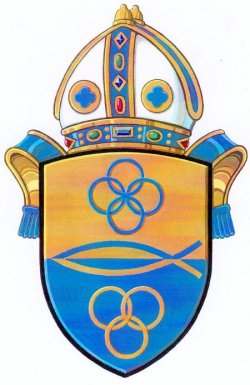 Thank you.
2018 June 8-10
Provincial Synod
26